Model Output Statistics (MOS) Temperature Forecast VerificationJJA 2011
Benjamin Campbell
April 24 ,2012
EAS 4480
Goal and Motivation
Our goal - to provide accurate temperature forecast for 105 stations by removing systematic biases associated with temperature forecast data from the European Centre for Medium Range Forecast (ECMWF)  Ensemble Prediction System (EPS)
Model Data
ECMWF Monthly Hindcast Temperature Data
Reforecast 
ECMWF EPS Temperature Data 
Both have horizontal resolution of 0.25 deg x 0.25 deg
Observed Data
Temperature Data Observations from the NOAA Automated Surface Observing System (ASOS) network.
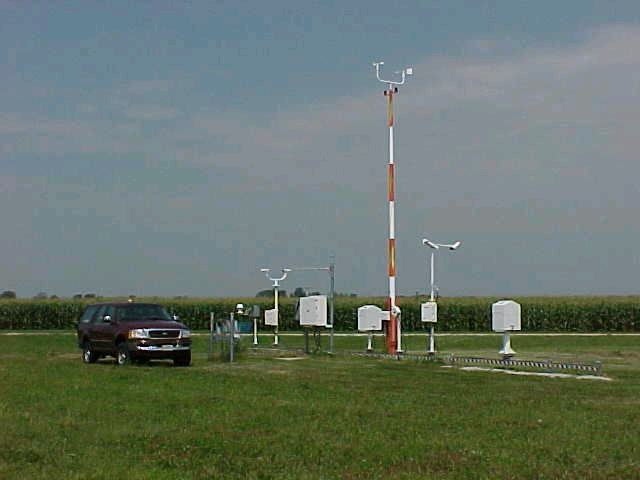 http://www.crh.noaa.gov
Interpolation of Model Data
Longitude (0.25 o)
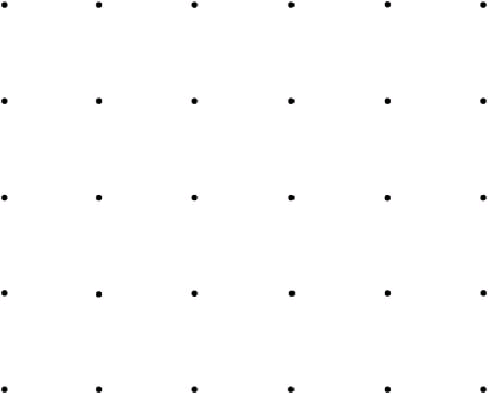 Latitude (0.25 o)
Q to Q Correction
To  correct for the systematic model biases, the quantile to quantile technique was applied using historical forecast  (18 years) and observations
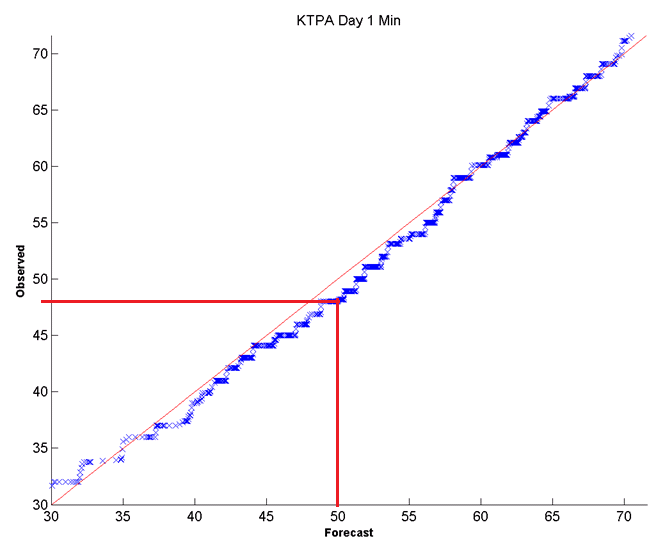 Quantile-to-Quantile Map
Hindcast Data and Observations
ECMWF Fcst = 50 deg F
Fcst quant = 50 deg F
Observed quant = 48 deg F
New Fcst = 48 deg F
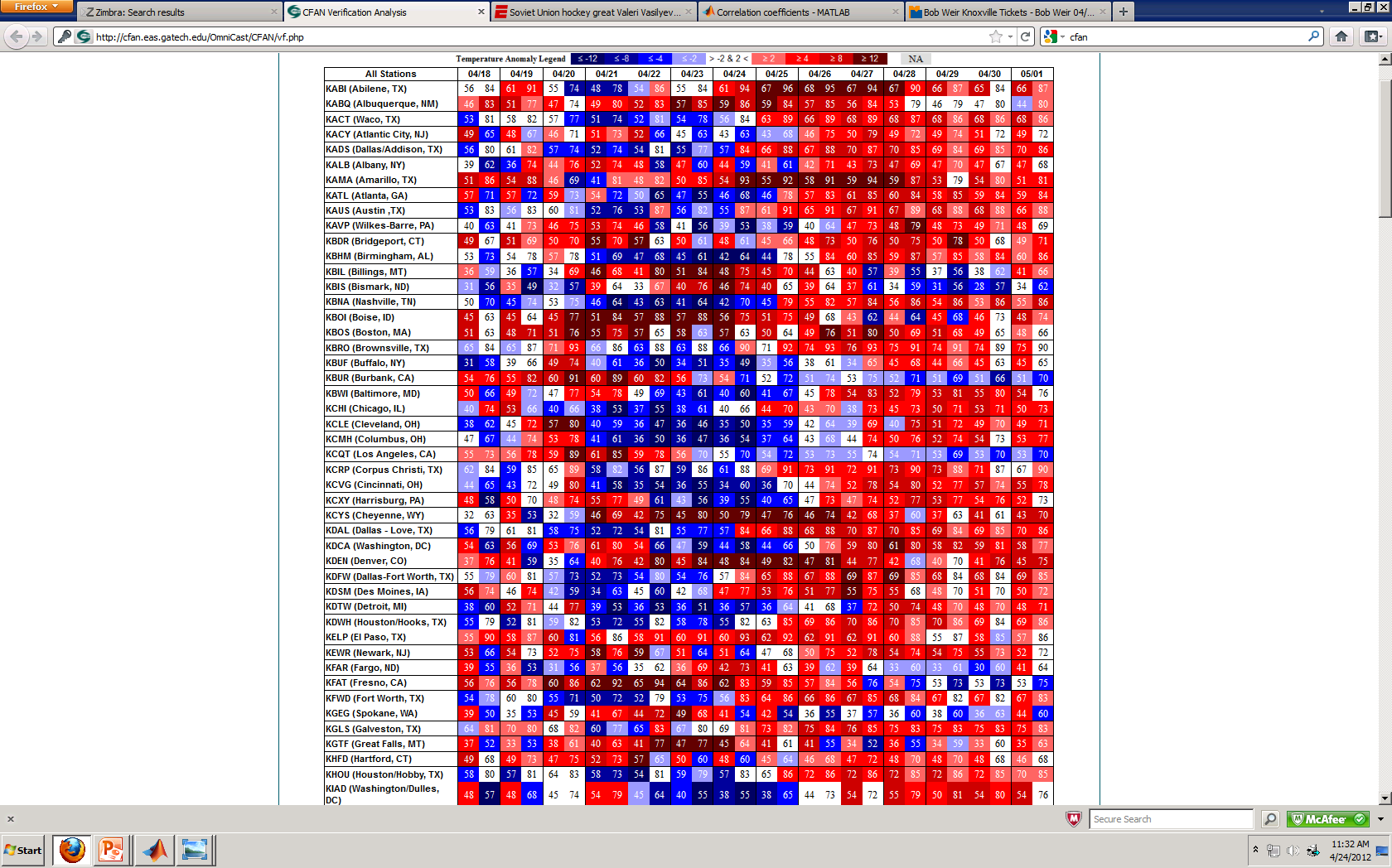 MOS Forecast Verification Methods
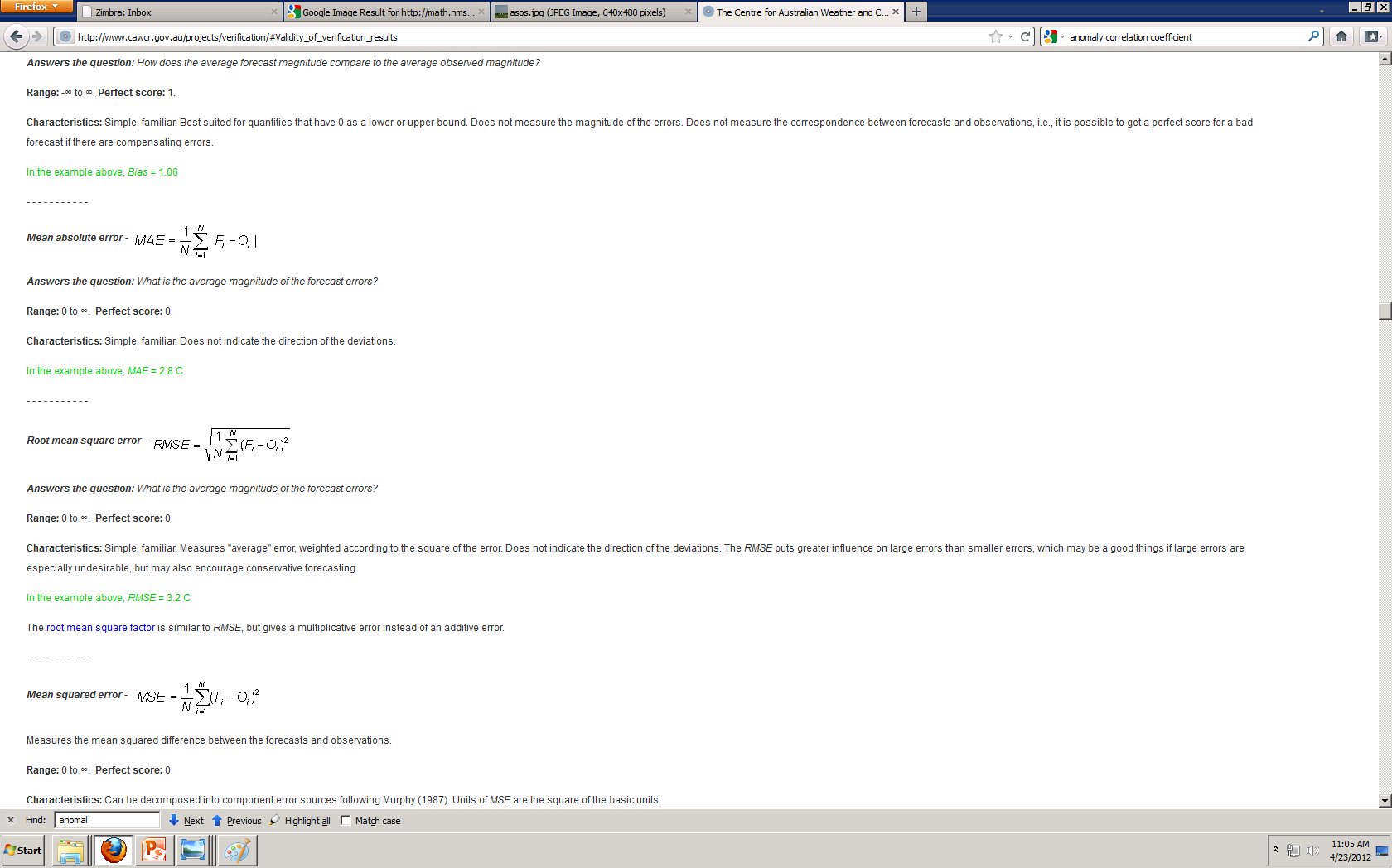 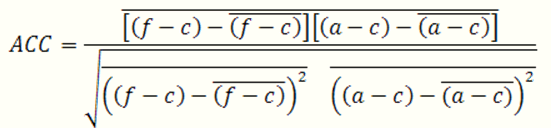 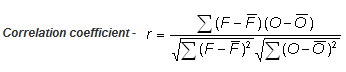 KTPA Results: Box Plots
KTPA Results: RMSE
KTPA Results: ACC and CC
KTPA Results Skill
S.E. Regional Results
National Results: 105 Cities
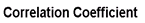 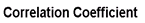 National Results: Skill
Conclusions
KTPA
Box Plots show that New MOS may capture Observations distribution better
RMSE shows vast improvement from Old MOS  New MOS
Skill Plots show vast improvement from Old MOS  New MOS
Anomaly Corr. Coef. And Corr Coef. Show improvement at for             T min forecast but worse for T max

For all sites and regional
 Anomaly Corr. Coef. And Corr Coef. Results are similar
RMSE shows vast improvement from Old MOS  New MOS
National Skill Plot points to overall improvement

Implementation of New MOS
Run both 
For each site and lead time, Final Forecast = MOS with lowest 21day running RMSE